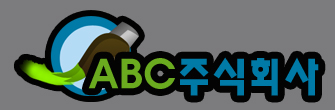 Convergence of Network
목차
1
방송과 통신의 결합
2
방송통신융합의 개요
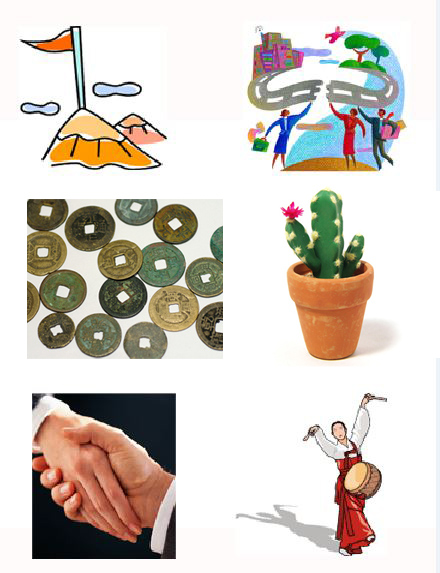 3
업종별 네트워크 구축
4
방송통신융합의 전개 방향
2
3
4
5
6